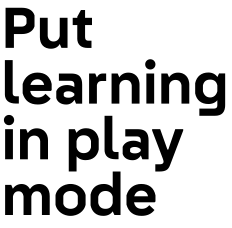 <城市名称> 有哪些公共空间亟待改造焕新？
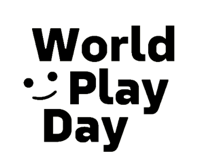 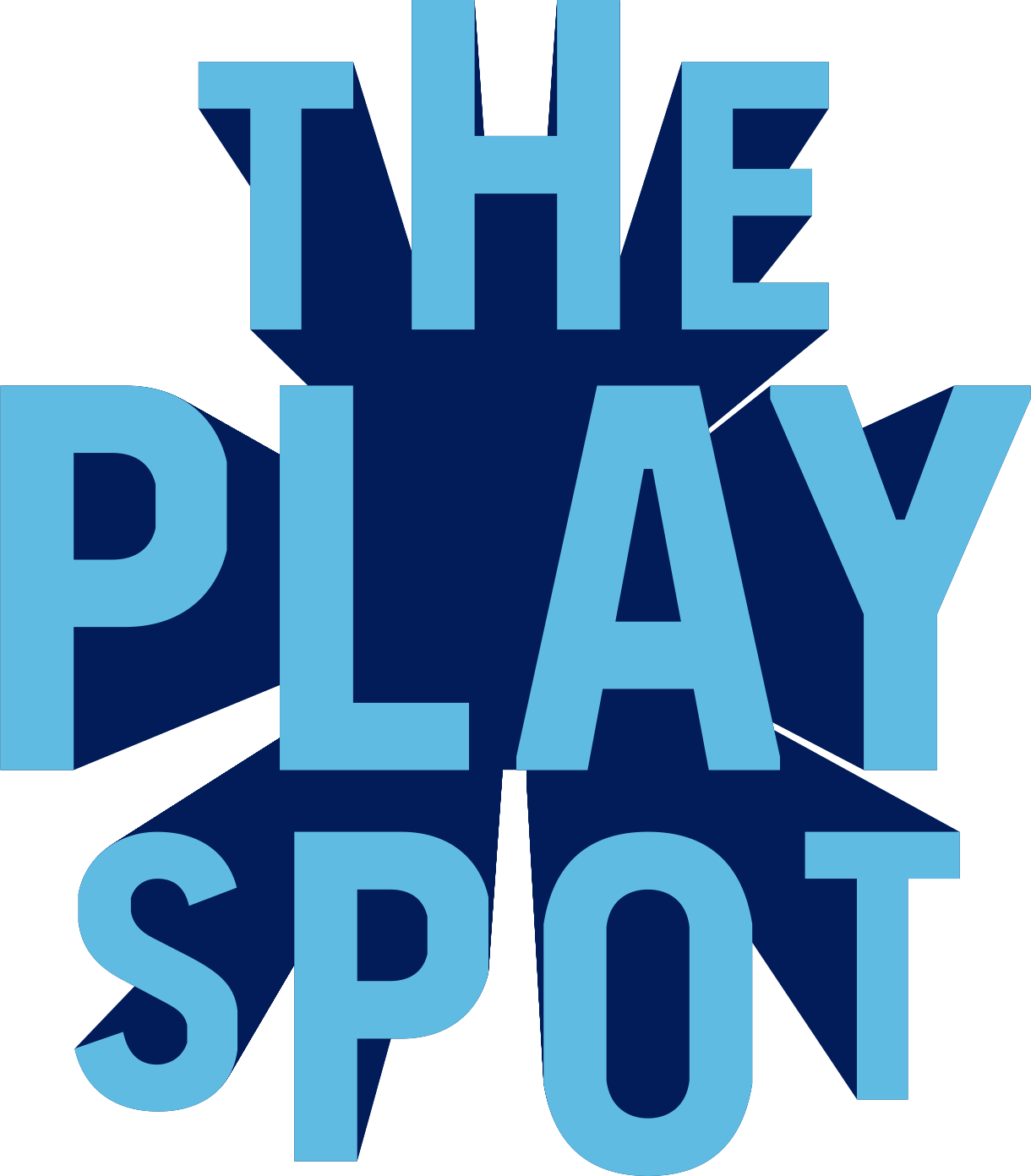 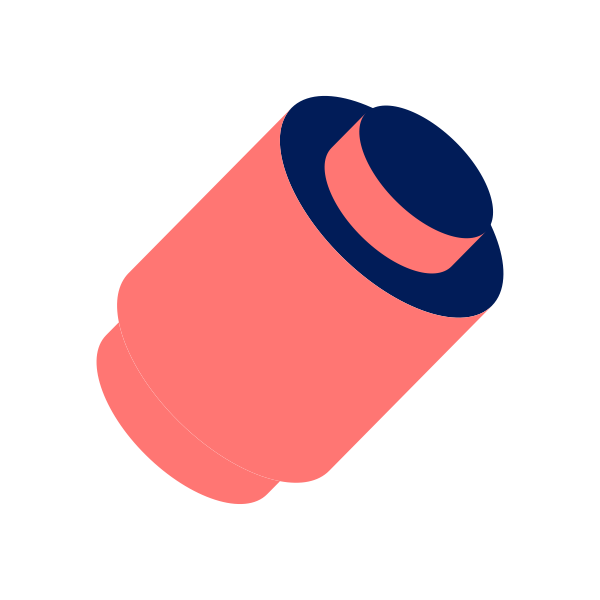